Konkurss «Tev mūžam dzīvot, Latvija...»
Konkursa misija-
konkurss nodrošina jauniešiem iespēju labāk izprast nacionālās identitātes jautājumus, nostiprināt patriotiskās jūtas, paplašināt redzesloku, izkopt individuālo valodas stilu, celt pašapziņu.
Konkurss veltīts
Baltijas Skolotāju semināra 135-gadei
Semināra absolventa
izcilā dzejnieka Viļa Plūdoņa140. jubilejai
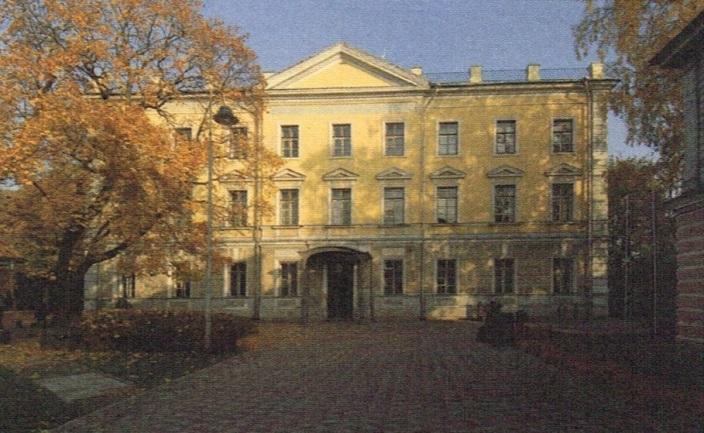 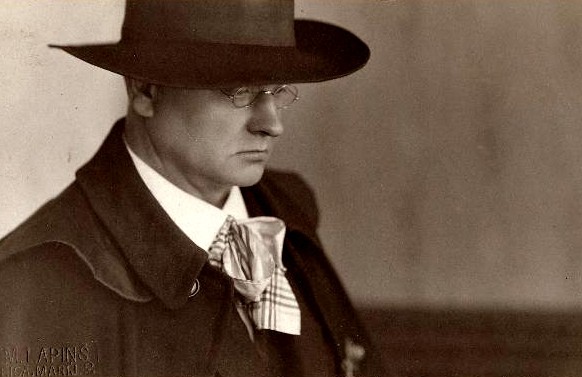 Viļa Plūdoņa dzejas rindas par Baltijas skolotāju semināru
Nāk zelta jaunība
Un atkal skūpsta mani,
Un ausīs liegi skan
Kā tāli, jauki zvani.

Es redzu Kuldīgu,
Un Ventas rumbu balto,
Un Zaļās dzirnavas,
Un Bursu veco, stalto.
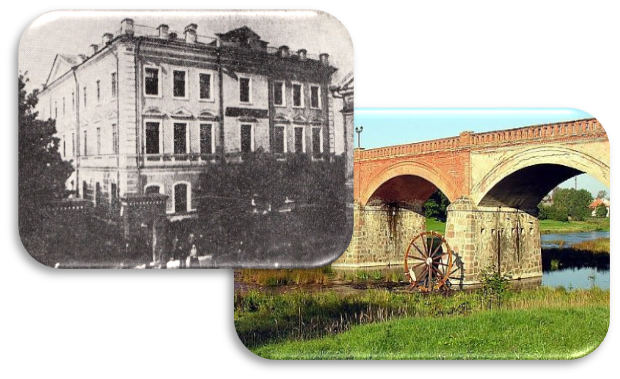 Konkursa dalībnieki
Sveicam visus konkursa dalībniekus!
Kristapu Baumgartu
Ditu Bēķi
Paulu Elmeri
Evelīnu Freibergu
Gunāru Gindru
Andu Goršanovu
Dinu Jūdri
Kasparu Krūmiņu
Līgu Kuļikovu
Raiti Leju
Renāti Liskopu
Diānu Mainieci
Baibu Miljus
Silvu Nikolajevu
Kati Rasu Ozolu
Gitu Pīragu
Baibu Podnieci
Paulu Poikānu
Dāvi Pūpolu
Kristapu Riežnieku
Dagniju Sondori
Ediju Spriesli
Sabīni Sveci
Andru Struku
Karīnu Štrausu
Ilutu Tauriņu
Zani Varfolomejevu
Kristīni Vācieti
Edīti Villu
Lauru Vitkovsku
Aktīvākie konkursa dalībnieki
Baiba Podniece- iesniedza 3 dzejoļu kopas un 1 prozas darbu
Dita Bēķe- 2 dzejoļi un 1 prozas darbs
Kristaps Baumgarts- 3 dzejoļi
Renāte Liskopa- 3 dzejoļi
Dina Jūdre- 3 dzejoļi
Kuldīgas Mākslas un humanitāro zinību vidusskola
Kuldīgas Centra vidusskola
Ogres Valsts ģimnāzija
Kuldīgas Tehnoloģiju un tūrisma tehnikums
Ogres Valsts tehnikums
Rīgas Amatniecības vidusskola
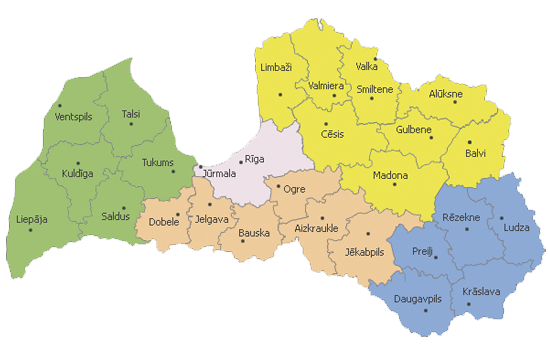 Riebiņu vidusskola
Cīravas profesionālā vidusskola
Pilsrundāles vidusskola
Rīgas Pārdaugavas profesionālā vidusskola
Austrumlatgales profesionālā vidusskola
Skolu aktivitāte
Pateicamies Konkursa dalībnieku skolotājiem- konsultantiem!
Inesei Kaupužai
	Ritai Kungai
		Svetlanai Sermulei
			Līgai Feldmanei 
				Diānai Čakšei
Nellijai Liepiņai
	Ilzei Robertai
		Brigitai Freijai
			Rutai Balodei
				Ilzei Rudakai
Irēnai Ormanei
	Spodrai Dīķei
		Inesei Baumanei
			Zandai Šlegelmilhai
Konkursa dalībnieku sadalījums
Konkursa darbu sadalījums pa literatūras veidiem
Konkursa darbu žanri
Konkursa darbu žanri
Paldies konkursa vērtēšanas komisijai!
Andai Kudumai- filoloģijas doktorei, Liepājas Universitātes Kurzemes Humanitārā institūta pētniecei
Mārītei Milzerei- laikraksta „Kurzemnieks” žurnālistei
Zandai Borgai- Liepājas teātra literārajai padomniecei
Ligitai Mežkalnei- dzejniecei, Kuldīgas 2. vidusskolas latviešu valodas un literatūras skolotājai
Anda Kuduma- filoloģijas doktore, Liepājas Universitātes Kurzemes Humanitārā institūta pētniece
«Izlasīts daudz labu un apliecinošu vārdu, domu un pārdomu, viedokļu un emocionālu refleksiju par mūsu mazo un mīļo Latviju, par tās vēstures traģiskajiem līkločiem, par mūsu literatūras un kultūras mantojuma saiknēm ar mūsdienu dzīvi plašākos kontekstos un konkrēti ar katru no šajā konkursā iesaistītajiem. Priecē doma, ka joprojām jauni cilvēki domā, pārdzīvo, iestājas, apliecina, skumst un priecājas par mūsu kopīgo pagātni, tagadni un nākotni. Un vēlas to paust radoši, domājot, kā nodot savu vēsti tālāk citiem.
Taču, lai vārdi nebūtu tikai vārdi, tiem jābūt balstītiem personīgajā pieredzē, pārliecībā, līdzpārdzīvojumā, talanta aizmetņos, arī zināšanās un vēlmē uzzināt arvien vairāk un, galvenais, iedziļināties uzzinātajā un pilnveidot savas radošās rakstīšanas prasmes. Tas ir nebeidzams ceļš ne tik daudz tālumā, cik dziļumā.
Novēlējums visiem jaunajiem talantiem, rakstīt gribošajiem – lai labi rakstītu, ir daudz jālasa, nevis lai ietekmētos tiešā veidā, bet gan lai piedzīvotu savu esamību savā dzimtajā valodā tā, kā tikai mēs katrs individuāli to varam.»
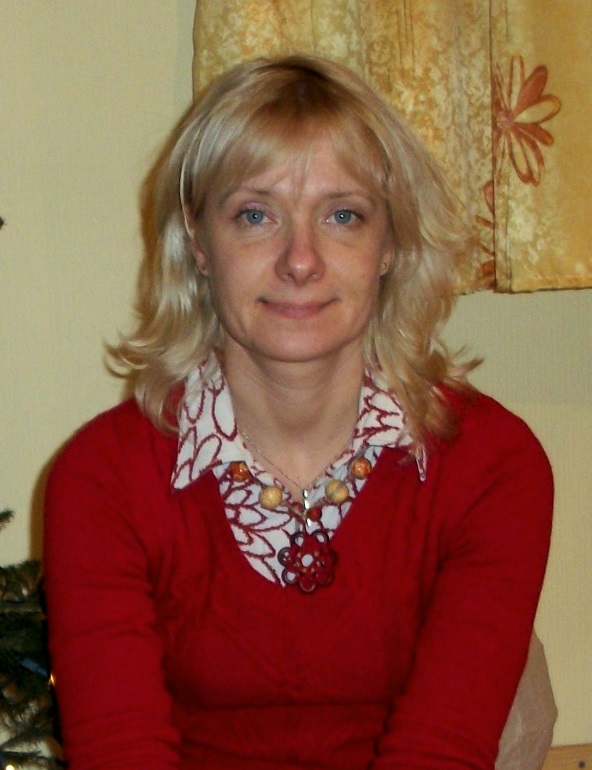 «Radošs cilvēks neiet pa iemītu taku. Viņam jāatrod savs ceļš - spraucoties cauri dzīves džungļiem. Un jāiet vienam. Jāizraujas no kolektīvā prāta.»
(Indiešu filozofs Ošo)